Планирование работы с родителями
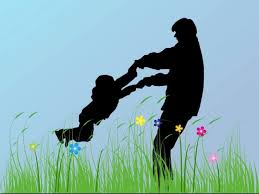 С целью повышения роли отца в семье
Значение роли отца в семье
Ребенок, в силу обстоятельств обделенный любовью родителей или, например, только отца , врятли научиться дарить и понимать её в дальнейшем. 
Потеряв доверие к отцу, он может потерять его ко всем людям, и вырасти человеком, не умеющим любить, доверять и по-настоящему заботиться о других.
Для сына- отец своеобразный пример, модель для подражания. Без отца или заменяющего его мужчины мальчик не будет понимать ответственного отношения к семье, осознавать мужчину как  защитника и опекуна.
Девочка воспринимает отношения мамы и папы как образец для своей будущей семейной жизни. Почти бессознательно она, повзрослев, начинает искать себе супруга, похожего на отца. Отец помогает девочке более адекватно вести себя с мальчиками, сформировать устойчивую самооценку.
Поэтому работа с отцами- одно из важнейших направлений воспитательно- образовательной деятельности.
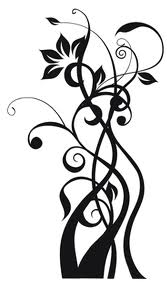 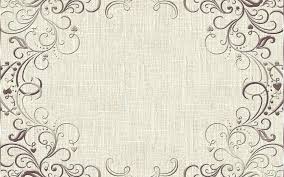 Какие качества прививает отец
Сыну:
Мужское достоинство
Рыцарское отношение к женщине
Умение брать на себя ответственность
Способность к труду
Внутреннюю энергию
Душевную силу
Дочери:
Уверенность в себе (похвала)
Женское достоинство
Прообраз мужа
Умение общаться с другими мужчинами
Дисциплинированность
Активность
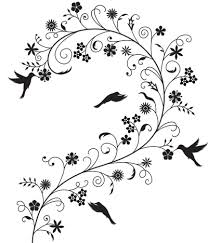 Необходимо:
Выработать четкую стратегию сотрудничества
Найти подход к отцам детей
Создать атмосферу доверия
Изучить их запросы и ожидания 
Определить проблемы ребенка
Для этого в годовой план включен раздел, посвященный  работе 
    с родителями, с целью 
    повышения роли отца в семье.
Данная работа строится на системном подходе к взаимодействию ДОУ и семьи.
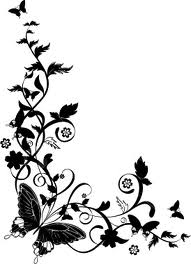 Причины снижения роли отца в семье
Смена приоритетов. Мужчины склонны находить себя скорее в работе, чем в семье
Утрата чувства долга и преданности
Потеря ощущения себя частью общества, склонность к индивидуализму
 Цели данного направления в деятельности ДОУ:
-помочь отцам в осознании своих задач в воспитании и образовании детей
-предупредить появление отчуждения между ребенком и отцом
-найти эффективные средства и пути передачи навыков и знаний педагогики отцам, чтобы они могли помочь детям адаптироваться в жизни
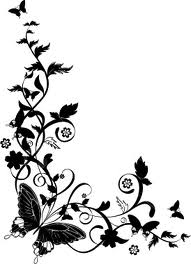 ЗАДАЧИ:
довести до отцов понимание того, что право и обязанность воспитания  их детей принадлежит им самим
воспитать чувство уверенности в своих силах
пополнить знания о воспитании 
общедоступными научными сведениями
помочь в 
управлении
собственным поведением и поведением своих детей
помочь уважать ребенка как личность , развивать  творческие способности
помочь в разумном выстраивании отношений с ребенком
вовлечь в педагогическую деятельность, заинтересовать участием в  воспитательно-образовательном процессе
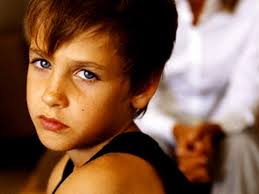 Критерии оценки эффективности взаимодействия ДОУ и семьи:
Изменения в жизни семьи
Изменения во взаимоотношениях между воспитателями и родителями
Изменения в педагогическом процессе
НАПРАВЛЕНИЯ РАБОТЫ: 
-изучение особенностей семьи и воспитания ребенка, установление контактов с семьей
-включение отцов в педагогическую деятельность  по самообразованию и самопознанию
-включение в решения проблем детского сада, коллекстивное обсуждение семейных проблем и их решение
-обогащение опыта специализированными знаниями, повышение педагогической компетенции
Методы и формы:
Индивидуальная работа- беседы, домашние задания, ширмы, папки- передвижки, листовки, стенгазеты; анкетирование (опрос); консультации психолога и др. специалистов; посещение занятий; памятки для отцов.
Коллективная работа- родительский комитет; доклады, дискуссии, беседы, коллективные творческие мероприятия, родительские собрания.
 Сотрудничество с семьями(отцами) детей, не посещающих ДОУ- дни открытых дверей(анкетирование), реклама услуг детского сада- газеты, буклеты, листовки; консультации.
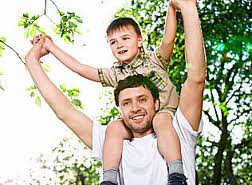 1.  Диагностика семьи (отцов) – наблюдение, анкетирование, беседы, тесты, посещения на дому,  поделки, рисунки для детей и др.
Этапы организации работы с отцами: первый- подготовительный
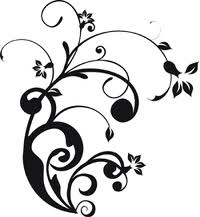 знакомство педагога с отцами воспитанников, их проблемами в воспитании детей
1.1.Диагностика семей детей, посещающих группу(анкетирование, опрос, беседа) по направлению:
Состав семьи, профессия, образование
Общая семейная атмосфера, особенности взаимодействия между членами семьи
Что отцы считают важным в воспитании
Что является предметом основной заботы (здоровье, умственное развитие)
Уровень психолого- педагогических знаний и практических умений
Система воспитательных воздействий
Организация совместных форм деятельности в семье
Вопрос дополнительного образования ребенка
Социальный заказ отцов с учетом их финансовых возможностей
1.2.Планирование работы с отцами
Раздел в годовом плане (специальные экспозиции, совместные занятия, фотовыставки, передвижные библиотечки, инф. стенды, реклама, печать; организация совместных праздников и мероприятий)

Планы специалистов

Планы работы родительского комитета
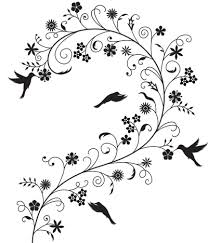 Второй этап: организационный
1. Формирование базы данных по результатам анкетирования, опросов отцов
2. Создание условий для внедрения плана работы с отцами
3. Формирование установки на сотрудничество детского сада и отцов
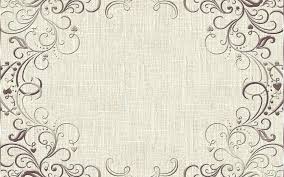 Третий этап- практический
2. Совместная деятельность в системах «педагог- ребенок», «ребенок- отец», «отец- педагог»
-Праздники и развлечения (календарные, спортивные,  семейные, традиционные) 
-экскурсии, походы, целевые прогулки
-участие в совместных проектах, конкурсах, выставках (музыкальных, литературных)
- субботники, акции
-  Мероприятия по улучшению материальной базы группы
1.Работа педагога по формированию у отцов специальных знаний по детской психологии и педагогике
-дни диагностики
-круглые столы
-совместные занятия, открытые показы
-системы консультации, семинары-практикумы
-домашние задания, родительские собрания
Этап четвертый- отслеживание результатов
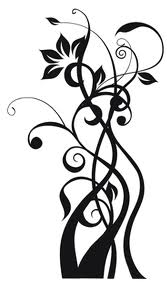 1. Анкетирование , опрос отцов и педагогов
2. Обобщение  и распространение опыта отцов в воспитании (через  печать, рекламные буклеты, круглые столы)
3.Анализ эффективности работы с последующей её корректировкой
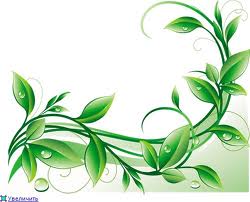 Коли есть отец и мать- будет в доме благодать!